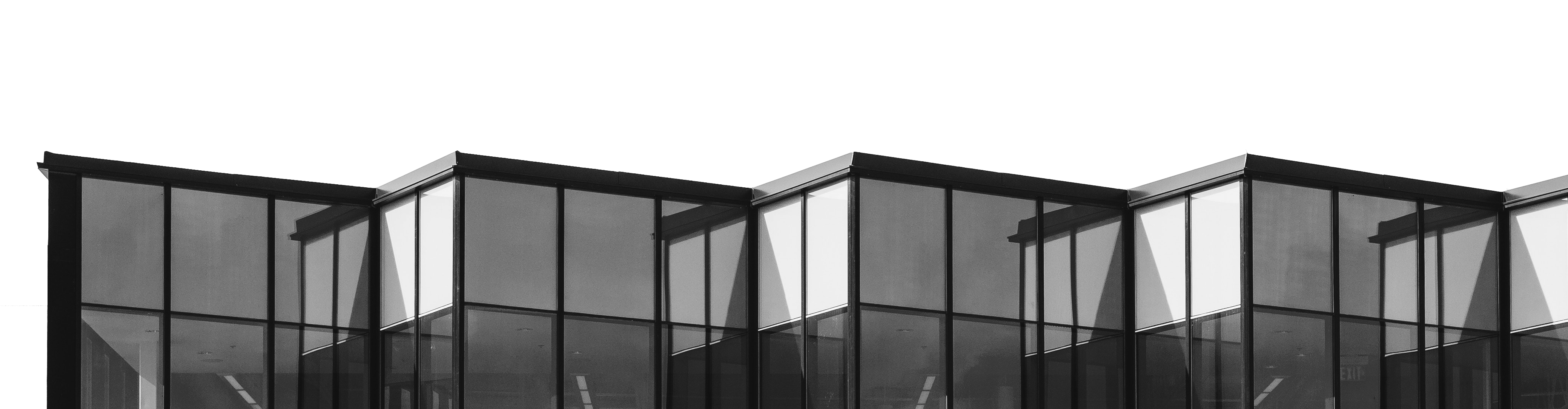 880-Unit Multifamily Portfolio in Chicago, IL
Property Type: Multifamily
Sale Price: $81,000,000
Property address:
1234 Central Ave.
Chicago, IL 60611
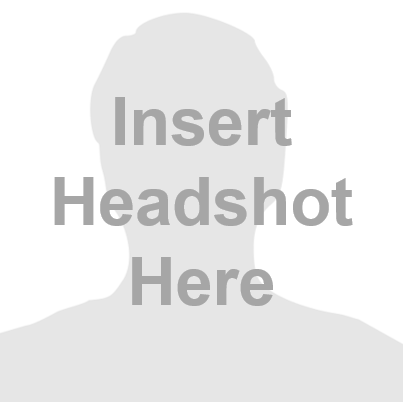 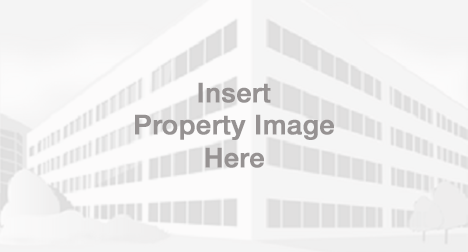 Overview
Sale Price (USD): $81,000,000
Land Area (acres): 0
Building Area (Square Feet): 0
Number of stories: 0
Elevator: 0
Cap Rate (%): 0
NOI (USD): 0
Taxes (USD): 0
Parking Spaces Available: 0
Covered Parking Available: No
Building Class: A
Available Area (Square Feet): 0
John Smith, CCIM
Company Name
1234 W. Main St.
Chicago, IL 60611
123-456-7890
example@email.com
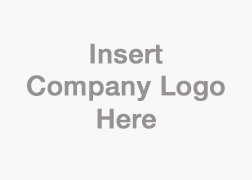 Property Amenities:818-Unit portfolio including 3 properties in Chicago, IL. McCann Realty Partners purchased the 294-Unit Hickory Creek Apartments, while MDO Capital bought Champions Club and Park West End Apartments, totaling 524 units.